令和元年度 相談支援従事者指導者養成研修
現任研修講義３
本人を中心とした支援におけるケアマネジメント及びコミュニティソーシャルワークの理論と方法② 多職種連携・チームアプローチ
令和元年度相談支援従事者指導者養成研修 配布資料
標準カリキュラム
本科目の内容と獲得目標
【獲得目標（標準カリキュラム） 】

　① 相談支援の基本姿勢等を再確認するとともに、個別の相談援助技術と地域援助技術の役割とそのつながりについて理解する。

【内容（標準カリキュラム）】

　① 本人を中心とした支援における個別の相談支援の基本姿勢（①共生社会の実現（ノーマライゼーションからソーシャルインクルージョン） 、②自立と社会参加、③当事者主体（本人中心支援）、意思決定の配慮、④地域における生活の個別支援、⑤エンパワメントなど）について再確認するとともに、ミクロ及びメゾレベルからマクロレベルに焦点を当てた視点等を含む地域を基盤としたソーシャルワークの理論と実践方法について講義を行う。

　② 障害の理解に当たっては社会モデルを基本とすること、医学モデル支援の位置付けを実践の振り返りから確認する。

　③ 基本的視座として、本人の生活の場で展開される援助、援助対象の拡大、予防的かつ積極的アプローチ、多職種連携（チームアプローチ）、ネットワークなどについて解説する。

　④ 具体例として、（自立支援）協議会を活用した個別事例の支援からの地域課題の把握、課題の共有、課題解決に向けた地域づくりや資源開発のための協議、地域への働きかけや政策的な提言に至る一連のプロセスと相談支援専門員の役割について解説する。
[Speaker Notes: 新初任者研修では90分で、ケアマネプロセスの歴史から留意点、プロセス内での基本的な姿勢・視点、多職種連携とチームアプローチとつながります。
現任では、連携やチームアプローチについて実践を振り返り、６０分の講義とその後の演習につなぎます。]
標準カリキュラム
講義上の留意点

① 相談支援におけるチームアプローチ、多職種連携の基本
　的事項と必要性を概説する(初任者研修の復習)。

② 実践例や場面例等を用いながら、成否の判断や理由を受
　講生に自ら考えさせる講義を行う。

❖初任者研修において既習の項目については、復習的に触れ
　るとともに、自ら実践をその視点から振り返る契機となる
　講義となるよう留意する(そのためのチェック項目を提
　示：スライド２１)。

③ ミクロ→メゾ→（マクロ）の段階での特にメゾを中心に、
　多職種・多機関の連携、サービス担当者会議について講義
　を行う。受講生に自ら考え、気づきを得ることのできる講
　義となるよう留意する。
標準カリキュラム
本日の流れ（60分）
① 導入
　・本科目の獲得目標と内容、実施上の留意点

② 本論
　１.初任者研修の内容の振り返り
　２.現任研修としての多職種連携・チームアプローチ
　　・相談支援の展開過程における連携
　　・ネットワークと連携

③ まとめ
[Speaker Notes: この時間の流れを確認しておきます。
現在、お話ししていることが、はじめにということになります。
そして、相談支援の基本姿勢の再確認を行います。
その後、個別相談支援プロセスの振り返りをし、その中で、しっかりと意思決定支援が展開されているかの確認を行い、まとめていきます。]
令和元年度 相談支援従事者指導者養成研修
現任研修講義２
本人を中心とした支援におけるケアマネジメント及びコミュニティソーシャルワークの理論と方法② 多職種連携・チームアプローチ
鈴木智敦
（名古屋市総合リハビリテーションセンター）

東美奈子
（株式会社RETICE）
１．多職種連携とチーム支援
初任者研修の復習のため、簡単に触れる。
１．多職種連携とチーム支援の　　　　　重要性（必要性）の理解
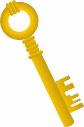 ○まずは、連携が必要な理由を確認
　　　　　　　　　　　▼
○他と連携・協力が得られるとどんな時に助かるか、
　連携がとれないことで、どんなことに困るのか。
7
多職種連携・チーム支援の必要な理由（重要性）
【例えば】障害児・者のニーズに基づいた、サービス提供をするため以下のような場合に、連携が必要不可欠になる。

○相談支援は基本的にマネジメントに徹するべき（直接支援が必要な場合もあるが）。直接サービスを提供するためには連携が不可欠。
○サービス等利用計画・個別支援計画書に「実現できなかったニーズ」、「反映できなかったニーズ」がある場合。
○事業所としての関わりが部分的で、生活の全体像が見えない場合。
○複数のサービスを使い分けて、生活している利用者の場合。 
○早急に対応が必要なニーズと、時間を掛けて結果を出すニーズを混同している場合。
○複合的なニーズを有し、サービスが有効かつ効果的に使われていない場合。
○意思疎通やニーズ表出が難しく、ベストインタレスト（最善の利益を生み出す決定）を、追求しにくい場合。
○専門的なアセスメントが必要な場合。（医療・保健・教育など）
○その他……
★相談支援専門員が、新しい気づきを得て、より良い支援を提供するため。
H28サービス管理責任者指導者養成研修資料より加筆
8
[Speaker Notes: （その他）
・満足度が低い場合やサービスがマンネリ化してしまっている場合
・家族ニーズや、その他の周辺環境に巻き込まれてしまっている場合・あらたなニーズやニーズの変化に対応できにくい場合
・緊急な対応や時間をかけての取り組みなどの混在や混乱、対応が困難な場合

※連携によるより質の高い効果的な支援、一担当者や一事業所の限界
※連携は、①、②、③にとって大きなメリット（人材・事業所の質の向上と地域の底上げ）

・社会参加や地域生活における様々な関わりが必要な場合
・事業所間で対応の統一や混乱をさせない支援ができていない場合
・地域にニーズを支える資源がない場合
・連携の土俵にのっていない場合　など]
連携の意味を考える：連携による『三方良し』
例えば
　・新たなニーズが生じてきていることへの対応
　・現在のサービスに満足ができないことへの対応
　・多面的な視点やアイデアからの対応が可能
　・多様な選択肢からの選択
　・意思疎通や意思決定などベストインタレスト
　　（最善の利益の追求）が必要な場合
　　等
利用者
本人
多機関
地域
まち
支援者
事業所
組織
例えば
　・新たなニーズやニーズの変化に対応できない場合
　・個別支援計画での関わりが部分的で生活全般が見　
　　えにくい場合
　・多面的な視点から新たな可能性を見つけるきっかけ
　・職員やサービスの質の向上につながる（人材育成）
　・一事業所の限界への対応
　等
例えば
・専門的アセスメントや関わりが必要な場合
　（医療・保健・教育など）
・社会参加や地域生活における様々な関わりが必要な場合
・地域にニーズを支える資源がない場合（の検討や対応）
・行政やまちづくりへの発展、福祉力の向上
・地域住民との協働やインクルーシブの進展
　等
9
N.R.C　t.suzuki　2018
多職種連携・チーム支援の重要性の５つの認識
多様な「ニーズ」や「社会情勢」の変化に対応するため
１．多元性
２．限界性
１人の相談や一つの機関でできることには限りがある
３．可能性
連携やチームでの対応により、できることやアイデアが広がる
４．補完性
得手・不得手、過不足を相互にカバーし補完し合える
自分や事業所、連携各機関の実践力や質の向上につながる
５．付加性
[Speaker Notes: 少し、整理をしてみると、私たちは、この５つの重要性を認識していると考えられます。

［多元性］対応できないニーズや新たな地域社会との繋がり、俯瞰的な生活全体像を見ながらの支援には機関等連携が不可欠となる。
［限界性］利用者の個別性・多様なニーズに答えていくためには、個人や事業所として、完結したサービス提供のみでは対応が難しくなる。
［可能性］
［補完性］
［付加性］連携はニーズに応えることをベースにしながらも、支援者や事業所の質の向上や地域のネットワークによる支援の底上げにも繫がる。

・連携を考える場合、実は事業所・組織の部門間連携等と類似する。事業所内のチームワーク。]
視点の違いとは
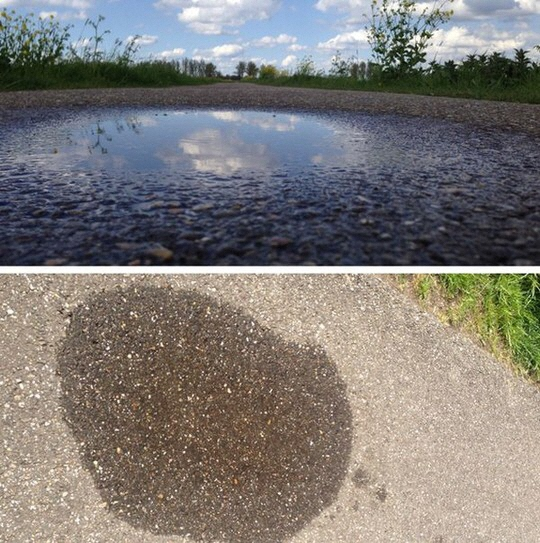 他者・多職種から見てもらうことで、違った視点から見ることができ、違ったアセスメンと支え方が導入できます。
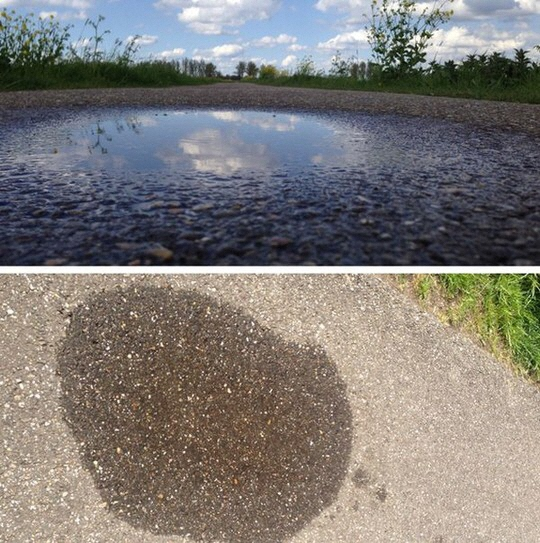 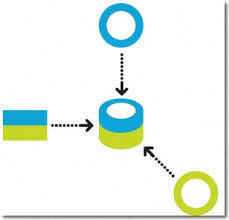 11
[Speaker Notes: 例えば、
通っている病院・飲んでいる薬←医師：イーケプラ（薬）←てんかんが起こる可能性が在り、薬で抑えている（調整している）
右麻痺←ＯＴ、福祉用具←片手爪切り。]
ところで…そもそも連携・チームとは？
多職種
連携
連携
チーム
チーム
支援
協働
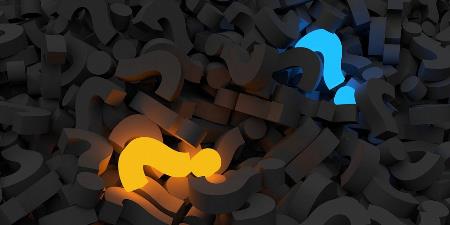 こんなに
多職種連携、地域連携、地域医療連携、医療介護福祉連携、産官学連携、教育連携、他部門連携、大学連携、官民連携、産学連携、公民連携……
12
[Speaker Notes: ただ、安易に使われている、連携、多職種連携、チーム等にはどのような関係性があるのでしょうか？
人によっては、同じ意味に捉えていたり、混在していたり。
そんなに、言葉遊びをするつもりもありませんが、テキスト化を考え、人に伝えるとすれば、自分なりに、少し整理し理解しておこうかと思いました。]
参考
連携関連用語の段階整理
海外の研究者が用いる　"linkage""coordination""cooperation""collaboration" などの用語は，いずれも「連携」と訳されることがある。（野中）
13
[Speaker Notes: 野中先生も、関係性という視点の中で、４つの段階に整理しています。
すると、チームは、第４段階になるのかと考えられますが、多職種連携とチームアプローチは、関係性の、リンクしている部分になるのかもしれません。]
参考
筒井による定義
地域包括ケアシステムを構築する中で、日本語の連携について、
すべての人がintegrated careを必要としているわけではなく、
だからこそ、この３つの段階的区別が重要で、常にintegrationのレベルを
意識してそのシステムを構築すべきと指摘（筒井）
筒井　Leutzの定義より
14
参考
連携の定義
【定義】
　「主体性を持った多様な専門職間にネットワークが存在し、相互作用性、資源交換性を期待して、専門職が共通の目標達成を目指して展開するプロセス」（松岡、2000）
　連携の特徴：相互関係性（①相互利益性、②相互依存性、③相互作用性）
【定義】
　援助において、異なった分野、領域、職種に属する複数の援助者（専門職や非専門的な援助者を含む）が、単独では達成できない、共有された目標を達するために、相互促進的な協力関係を通じて、行為や活動を展開するプロセス」（山中、2003）
○ヘルスケア領域において多く見られる「連携」の定義の共通項
「二人以上」の「異なった専門職」が「共通の目標達成」をするために行われる「プロセス」
15
[Speaker Notes: ちなみに、学問的な「連携」の定義はこのようになります。共通項としては、「二人以上」「異なった専門職」「共通の目標達成」「プロセス」が挙げられますが、松岡の定義にある「主体性を持った」という表現など、チームとして動く際のプラスとマイナス、つまり、主体性を持って参加・協働する推進力のようなものと、一方で専門的な立場によって意向が異なる可能性があるという連携上、直面しやすい課題を表しているようにも思えます。ただ、「単独では達成できない」目標の達成が可能となる訳ですから、いかに「違い」を克服するかが大切だということです。]
参考
「連携」「協働」「チーム」の概念関係整理
【協働】…目的達成のための手段的概念

【連携】…「協働」を実現するためのプロセス（協力過程・行為や活動を含むプロセス）を含む手段的概念

【チーム】…「連携」概念の可視化された実態

【チームワーク】…「連携」過程の最終的段階
（チームアプローチ）
目的の一致
協働
連携
主体
主体
チーム
吉池　毅志ら
16
[Speaker Notes: 同じ目的をもつ複数の人及び機関が協力関係を構築して目的達 成に取り組むことを「協働（collaboration)」として，
協働を実現するための過程を含む手段的概念が「連携（cooperation)」であり，
協働における「連携」の実態として「チーム」を 位置づけた。
協働は目的達成のための手段的概念であり，連携は協働を実現するための更なる手段的概念である。
つまり，協働には連携が必要条件であり，二つの概念は階層性のある手段的概念であると考えられます。]
多職種連携やチーム支援の範囲（段階）
地域・まち
コミュニティー
マクロ
コミュニティーワーク
自立支援協議会等
関係機関
多職種連携
メゾ
チーム支援（＊）
サービス担当者会議等
支援者・事業所・
組織
ミクロ
個別支援会議
ユニット会議・リーダー会議等
ホウレンソウの重要性や
同一部署、他部署連携
17
[Speaker Notes: 【具体的な相談支援のプロセスに結び付けてみる】
チームアプローチをゼロから始めるわけではなく、総合支援法上、サービス等利用計画等でシステム化されている。
多職種の土俵、アセスメントや考え、価値観の理解]
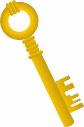 ２．多職種連携・チーム支援の留意点
①連携・協働の前提として自らの専門性を身につける
②連携・協働のための高いコミュニケーション力をつける
③自己理解と他者理解
④専門職の理解と関係機関の理解をする
⑤チームをコーディネートする力を身につける
　・相談支援専門員は上下関係のないチームアプローチの舵取り役
⑥専門性とチーム力を高める
　・連携によりグループを作るのではなく本人を支援するチーム作ることが必要
⑦チーム（アプローチ）に必要な三つの条件を維持する
　・共通の目標があること
　・ルールや決まり事があること
　・目的や目標を成し遂げられる人材が揃っていること
連携「すること」が目的ではなく、連携をすることによりチームで支援していくこと
18
[Speaker Notes: 最後に、「多職種連携・チーム支援」のまとめとして、留意点の確認です。]
多職種連携・チーム支援の実践
相互の良いところを出し合い最善の支援を実施する。
抱え込みや過剰な支援がないかなど相互にチェックが行える体制作り。
相互の文化や価値観の違いを認めながらも、本人中心支援に向けたチームアプローチの必要性を理解する。
連携（チームアプローチ）の５つの認識を共有する。
★現任者にとって重要なこと★
　現在、サービス担当者会議やチームアプローチができていない場合、本人にとって、最善の対応ができていない可能性があるという視点。
19
２．実践とその振り返り
ここからが現任研修の内容
１. 実践の振り返り（チェック項目）
（１）チームアプローチの視点と意思決定支援
　＊１）本人の周辺にいる人々や地域の関係機関を把握することの必要
　　　　性の理解
　＊２）本人を中心としたチームアプローチの必要性の理解
　＊３）本人を中心としたチームを構成するための必要な手段
　＊４）本人を中心としたチームの中での自分の役割の確認
　　５）チームアプローチを通した今ある社会資源の活用と新たな社会
　　　　資源の創出方法
（２）チームアプローチの展開
　＊１）支援目標の共通理解を得るための会議の実施
　  ２）支援の経過や本人の満足度、チームアプローチの評価のための
　　　　会議の実施
　　３）危機介入や緊急時の支援体制やリスクマネジメント
　　４）地域資源（地域の中にある当たり前の資源）の活用方法
　  ５）地域を巻き込んだ支援の検討
　  ６）本人の意思を確認しながらチームで関わる
21
２. 多職種連携（チームアプローチ）と　　　　ケアマネジメントプロセスの関係
柔軟で目的に応じた連携（チーム作り）
インテーク
アセスメント
プランニング
また、チームとなれば、
集まることばかりでなく
必要な時にお互いに気軽に連絡が取れ
助け合えることも大切
22
ケアマネジメントプロセス
障害者ケアガイドライン
ケアマネジメントプロセス
入り口（把握）
１．インテーク（受理）
　／であい
アセスメント
（対象者の真のニーズの把握）
２．アセスメント（事前評価・査定）
　／みたて
支援の目標設定と計画の作成
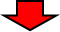 ３．プランニング（計画策定）
　／てだて
ケア計画の実施
４．インターべーション（介入）
　／はたらきかけ
サービス提供状況の監視及びフォローアップ（モニタリング）
５．モニタリング（追跡）
　／みなおし
再アセスメント
６．エバリュエーション（事後評価）
　／ふりかえり
終了
23
７．ターミネーション（終結）
　／わかれ
（小澤）
（野中）
多職種連携（チームアプローチ）はケアマネジメントプロセス（展開過程）ともリンクする①
１．インテーク（受理）
　／であい
入り口（把握）
①インテーク・入り口では
・本人が相談支援専門員の所までつながる連携がある。
　たらい回しにされずに、必要な相談事業所につながること、そんなつながりや連携のシステムが必要。
・ここでも、
　△リンケージレベル
　　「行っておいで」、「うちじゃないから○○へ」というレベルではなく
　○コラボレーションレベル
　　「こんな方をそちらにご紹介しました」　
　　「簡単な紹介状を持って行っていただきます」
　　「○○相談事業所の、鈴木さんに連絡入れておいたから」
24
多職種連携（チームアプローチ）はケアマネジメントプロセス（展開過程）ともリンクする②
本人を知るための連携先はどこか？
　①日常の様子、自宅等での過ごし方
　②専門的な（事業所や医療機関等）
②アセスメント
　本人やその周辺のことをもう少し知るためには何処と連携をしたら良いのか？
（インテークやアセスメントで本人等との面接の中で、引き出し語ってもらう。その上で…）

→ 実践に向けたチェック項目１
（１）１）本人の周辺にいる人々や地域の関係機関を把握することの必要性の理解

・日常的な状況の確認、専門的なアセスメント
　急ぐ必要のある情報からじっくり時間を掛けないと出てこないものまで
２．アセスメント（事前評価・査定）／みたて
アセスメント（対象者の真のニーズの把握）
○よくやってくれる従兄弟の存在
○昔から気にしてくれていた、新聞屋のおじさん。牛乳屋でも床屋でも。ヤクルトおばさんでも。
○小中学校の同級生で、仲の良かったやつが、電気屋や不動産屋になっている★過去歴や生活歴をたぐり寄せてみる。地元の関係・エコマップを完成させる。
25
多職種連携（チームアプローチ）はケアマネジメントプロセス（展開過程）ともリンクする③
本人のニーズを満たすための連携先はどこか？
　①環境の周辺情報
　（フォーマル・インフォーマル・その他）
③本人のニーズを満たす支援を展開するためには、何処と連携しチームを
組んだらよいのか？

→ 実践に向けたチェック項目１
（１）１）本人の周辺にいる人々や地域の関係機関を把握することの必要性の理解
（１）２）本人を中心としたチームアプローチの必要性の理解
３．プランニング（計画策定）／てだて
支援の目標設定と計画の作成
状況やニーズの変化により連携先
すなわちチームアプローチのチームメンバーは異なる。
柔軟なメンバー構成でのチーム作りが重要
26
参　考
意思決定支援と多職種連携・チームアプローチ
意思決定支援のガイドライン事業者以外の視点からの検討
意思決定支援を進める上で必要となる本人に関する多くの情報は、本人にサービス提供している事業者が蓄積している。しかし、事業者はサービスを提供する上で、制度や組織体制による制約もあるため、それらが意思決定支援に影響を与える場合も考えられることから、そのような制約を受けない事業者以外の関係者も交えて意思決定支援を進めることが望ましい。

　本人の家族や知人、成年後見人等の他、ピアサポーターや基幹相談支援センターの相談員等が、本人に直接サービスを提供する立場とは別の第三者として意見を述べることにより、様々な関係者が本人の立場に立ち、多様な視点から本人の意思決定支援を進めることができる。
27
３. 多職種連携（チームアプローチ）に　 取り組むために
＊３）本人を中心としたチームを構成するための必要な手段
＊４）本人を中心としたチームの中での自分の役割の確認
いつもの連携先
or
これからの連携先の入り口や方法
28
参　考
『連携』の構成要素
なぜ構成要素が重要か？
①目　的
①目的の一致

②複数の主体と役割

③役割と責任の相互確認

④情報の共有

⑤連続的な協力関係過程
⑤
主体
役割
主体
役割
②
③
主体
役割
主体
役割
④情報
吉池ら
（2007）
私たちの働き掛け方、チーム作り・強化に必要
29
参　考
具体的な連携の方法論、必要な手段を考える
少しずつ知り合いになりお互いを知りつつ深い関係になる。
何度も足を運び、話をしお茶が出るようになり、コーヒーが出るようになる。
勉強会をしたりお酒をのんだりしながら、お互いに関係を深める。
◇友達づくり、恋愛、好きになる（気に入られる）、好きにさせる
何度かチーム的に仕事を繰り返し、お互いに信頼を得る等々。
◇スポーツ、試合、チームメイト………
○皆さんはどんな方法でチーム作りをしていますか？
○皆さんはどんなアプローチがあったらチーム支援をしますか？
30
多職種・多機関における連携のための配慮事項とは何か？
参　考
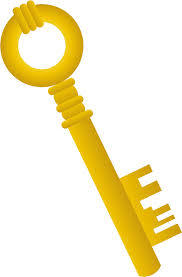 自分の事業所だったら、自分だったらどのような会議は参加してもいいが、どのような会議はできれば参加したくないか？どのような、提案なら連携をしてもいいと感じますか。
逆は○
×いつも無茶ぶり、投げっぱなし、フォローをしない
×偉そうないいかた、高見からの依頼
×依頼はするのに、こちらからのは平気で断る
×杓子定規、がちがち、融通なし
31
初任
多職種連携～地域生活を支援するということは～
保健・医療・福祉・教育・司法など、多職種がかかわることが多い。しかし、受けてきた教育や主たる実践手法が違うことから、ニーズの捉え方、支援の方法が異なる。

通所、ホームヘルプ、短期入所、GHなど、複数の事業所がかかわる。しかし、支援に対する価値観（課題への見方）が異なる。

ニーズの捉え方、支援の方法、価値観が違うことを認めたうえで、チームでかかわることの必要性を理解する（チームアプローチ）
32
[Speaker Notes: 地域生活支援における多職種連携ということで言いますと、地域で生活するためには、誰もが、保健・医療・教育といった様々な領域と関わることになりますし、障害福祉サービス一つとっても、様々な事業が存在します。その多様な関わりを地域生活を支える上では考慮する必要があるのですが、それぞれの立場・立ち位置で価値観や支援の方法が異なる訳ですから、違うことを認めた上で、いかにその違いを共通の目的の下、結集できるかがポイントとなる訳です。山田あさみさんの例でも、家族や医師の反対がある一方で、コメディカルの理解や友人の後押しがありました。誰がいいとか悪いとかではなく、それぞれの立場を理解した上で、最後は本人の希望の実現に向けてチームとしてまとまっていくことが需要だということです。]
参　考
例えば、医療機関と連携する場合
診療日は診療時間は、どうなっているか？入院患者回診やカンファレンスの時間など相手のスケジュールを知る。
障害者福祉や地域に関心があるか。外部業務をどんな形で受けているか？（認定審査委員等）
どういった学会に属して、どんな内容が専門か？
内部のコメディカルの評価は？
患者・家族の評判は？
上手く連携をする、コミュニケーションを取る、関係を築く方法を考える。
時間を取っていただき、相談させてもらう。
困っている事実を共有化し同じ目線作りに努める。
事例（ケース）を通じた構築と、制度を含めた構築。
例えば、うちの場合は…。
先日も、利用者・家族から連絡があった。
精神科病院へ行ったら診察等を断られた…と
33
参　考
連携における配慮事項（例）
ポイント例
例えば
地域間格差、財源、高齢化率、社会資源、住民意識等
地域・まち
コミュニティー
地域住民・地域包括ケア・我が事・丸ごと
マクロ
行政・自治体の姿勢、関係性、関係機関のまとまり感、取り回し・事務局力等
自立支援協議会
職種事の倫理・価値観・優先順位、
土壌、教育、報酬体系、法制度、用語等
多職種連携
医療・保健所・弁護士・教育等
関係機関
多職種連携
メゾ
事業種別、職種の違い、優先順位、障害特性、組織間方針の違い等
関係機関（多職種？）
サービス担当者会議
事業所内サービス担当や事務部門等
組織の壁、組織内の職種、方針のずれ、理念と現実等
支援者・事業所・
組織
ミクロ
同じ相談支援専門員
考え方、価値観、仕事への姿勢等
※相互に関連したり、きれいに分けられない部分もあるため、例示
34
[Speaker Notes: 本当は、もう少し細かく分けてみると、それぞれの範囲（構造）で、注意しておかなければいけない観点があります。
このコマの真ん中だけでも、留意事項の基本事項とその他事項は随分異なる。
また、多機関連携等、実施していくためには、ミクロレベルの分析や改善等が大きいことともある。]
多職種連携の会議やサービス担当者会議協議会における地域連携会議等会議を実施していく上での留意点や技術とは↓
35
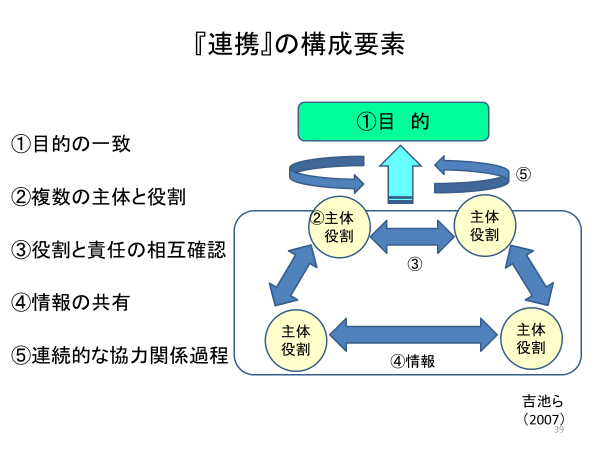 連携の構成要素それぞれへの対応
①……連携や支援の目的を丁寧にすりあわせ一致させる。
②……それぞれの、役割と責任を相互に確認する。
③ ……各事業所の得意分野を生かし、負担感や過負荷など、
　　　　ひとつの事業所への重さを考慮する。共同（チーム）感。
④……情報の共有化
　　　　（アセスメント情報、現状、ストレングス課題や配慮事項、進捗状況など）
⑤……継続的な担当者会議等の実施（ビフォーアフター、達成感など）
36
サービス担当者会議に見られる機能
① 利用者の「個別課題解決機能」

② 支援者の「ネットワーク構築機能」

③ 地域の「地域課題発見機能」
37
参考
多職種連携での会議での技術
【属性ごとの特徴を読み取る（配慮する）力】
　①　能力・経験
　　発言力、洞察力、構築力、語彙力、現場感覚など

　② 思考・性格
　　ポジティブ系、ネガティブ系

　③ 立場
　　専門性、組織のポジション、家族関係等

　④ 専門性
　　医療、看護、リハ、福祉、介護、行政等

　⑤ 世代

　⑥ 性別
高室成幸: 『ケアマネジャーの会議力』 (中央法規出版)　p.40
38
参考
多職種連携での会議での技術
１．『顔ぶれ』をしっかり意識する

２．『フラットな関係』を意識する

３．進行は『バランス』重視で進める

４．発言は『公的発言と私的発言』の区別をつける
高室成幸: 『ケアマネジャーの会議力』 (中央法規出版)　p.40
39
[Speaker Notes: １．『顔ぶれ』をしっかり意識する
　団体や法人の顔で参加する場合や地域の住民を含むゆるやかなネットワークの場合もある
２．『フラットな関係』を意識する
　連携を意識するなら、縦の関係ではなく、横の関係を意識し、一体感が重要
　ただし、適度に失礼のないように。
３．進行は『バランス』重視で進める
　一つの団体に偏った進行や決定に気をつける
４．発言は『公的発言と私的発言』の区別をつける
　団体を代表したものなのか、私的なものか、専門職種の視点なのか、推測・予測、質問・感想、意見・提案なのか整理しながら発言・進行を。]
４. 多職種連携での課題や促進方法（要因）   を知る、解決する
○具体的に多職種連携やチームアプローチが上手くいっている、上手くいっていない理由を整理し、解決に向けた対応について、自ら、あるいはチームで考え解決方法を検討し実戦につなげる。
40
参考
なぜ部門間の協力がうまく進まないのか
私たちが働く会社の中にも、組織の壁がたくさんあります。お互いに協力したいという気持ちはあっても、知らず知らずのうちに壁ができてしまうのです。このような壁は、なぜ生じてしまうのでしょうか。また、その壁を乗り越えて協力し合うためには、何をすべきでしょうか。部門を率いるミドルマネージャーに焦点を当てて考えます。
組織の壁を形成する5つの要因
「組織の壁を形成する要因は、○○○○だ。」
①「相互の方針のずれ」…相手部門と方針や関心がずれていること。

②「相手部門の能力・人手不足」…期待する能力が相手部門になかったり、あったとしても忙しくて余裕がないことです。

③「自己の連携構築力不足」…自分自身のことで、連携をマネジメントする能力が足りないこと。

④「部門重視の制度」…評価制度等の各種制度が部分最適を助長するものになってしまっていること。

⑤「心理的なわだかまり」…感情面のこと
富士ゼロックス総合教育研究所　人材開発白書
富士ゼロックス総合教育研究所 研究室長首都大学東京大学院ビジネススクール非常勤講師　坂本雅明
41
[Speaker Notes: 間違えて２枚入っているかも。すみません。]
参考
これを私たちの実践で考えて見ると
42
参考
↑こうしたことを解決するための実践方法は何か？
43
参考
チームアプローチ（多職種連携）を促進するもの阻むもの
44
参考
チームアプローチ（多職種連携）を促進するもの阻むもの
45
参考
どのような対応策や改善策、促進や強化策が出されたか

具体的な実現の可能性等
46
[Speaker Notes: 暗いくらいと不平をいうよりも進んで明かりをつけましょう]
参考
チームアプローチの重要性（さまざまな会議の活用）
利用者のニーズを充足するために、連携の視点と軸を整理していくと、支援者・事業所・組織及び関係機関・地域・まちの軸の中で、連携をしていくための場の設定と実践が重要（不可欠）となる。
また、この『場』は、双方における連携を強化するとともに、それぞれの人材育成やサービスの質の向上、地域の活性化にもつながるものである。
職場では、朝会（ミーティング）、グループ会議、ＱＣ活動等々様々な会議がある中に、「個別支援計画作成会議」が含まれる。
また、本人（利用者）を通した関係機関との連携実践は、「サービス担当者会議」となる。
次のステップとして基幹相談支援センターや（自立支援）協議会等を利用した検討・会議などが、地域づくりやまちづくりへとつながるものとなる。
H28サービス管理責任者指導者養成研修資料より加筆
47
[Speaker Notes: 研修では、個別支援計画作成会議やサービス担当者会議等ロールプレイなどを通じた実感が効果的]
人材育成：地域・事業所におけるケア会議（事例検討会）が重要
★時間と空間を共有することで、共通認識ができると意思決定が迅速になる。
★異なる考え方や、視点が表明され、新たな発想が得られる。
★相互関係が発展し、当事者意識と参画意識が生まれ強化される。
○事例の見立てと支援の手立てについて、複数の人と一緒に考えることで、総合的で的確な判断ができる。

○自分の知らない領域や最新の知識を具体的に知ることができる。

○ケア会議参加者がお互いを知り、ネットワークが形成される。

○参加者同士の情緒的支えあいが生まれる。

○「ケア会議＝職員研修の機会」となる。

○事例を取り巻く地域の課題を発見することができる。
野中猛・高室成幸・上原久『ケア会議の技術』中央法規
48
[Speaker Notes: ＦＴを学び身につけると云うことは、
…ができるようになっていくと云うことです。]
参考
なぜ「他者との“かかわり”」なのか→人材育成の視点から
結論：社会人の能力開発の７０％以上は経験値
業務経験を通じて成長するためには「他者」という触媒が欠かせない
社会人の能力開発の70％以上は経験によって説明できるといわれている。つまり、教育や研修が社会人の成長に寄与しうる部分はわずかであり、そのほとんどが職場での業務経験を通じてもたらされるというのである。　しかしながら、単に業務を経験しさえすれば成長できるわけではない。実際、成長につながるような経験もあれば、そうでない経験もある。あるいは、同じ経験をしたとしても、成長できる人もいればできない人もいる。それでは、業務経験を通じて成長していくためにはどうすればいいのだろうか。　業務経験を本人の成長に結びつけるための重要な要素の一つとして、我々は「他者との“かかわり”」に着目した。　哲学者であり教育思想家でもあるデューイ（Dewey, J）は、経験とは自分を取り巻く環境との相互作用であるといい、発達心理学者のヴィゴツキー（Vygotsky, L. S.）は、個人の限界を超えるためには周囲の人々との相互作用が欠かせないと説明している。つまり、業務経験を通じて成長するためには、「他者」という触媒が欠かせないといえる。社会人は、他者からアドバイスを受けたり、他者と切磋琢磨したりして、あるいは他者をロールモデルとしたり、反面教師にしたりし て、さまざまなことを学び取り、自己成長を遂げていくのである。
これは、さまざまな会議の中におけるさまざまな「関係者との“かかわり”」に置き換えることができる。これこそ、サービス担当者会議であり、ＯＪＴである。
49
富士ゼロクス総合教育研究所　人材開発白書２００９要約版より
まとめ
連携の意味を考える：連携による『三方良し』
例えば
　・新たなニーズが生じてきていることへの対応
　・現在のサービスに満足ができないことへの対応
　・多面的な視点やアイデアからの対応が可能
　・多様な選択肢からの選択
　・意思疎通や意思決定などベストインタレスト
　　（最善の利益の追求）が必要な場合
　　等
再
利用者
本人
多機関
地域
まち
支援者
事業所
組織
例えば
　・新たなニーズやニーズの変化に対応できない場合
　・個別支援計画での関わりが部分的で生活全般が見　
　　えにくい場合
　・多面的な視点から新たな可能性を見つけるきっかけ
　・職員やサービスの質の向上につながる（人材育成）
　・一事業所の限界への対応
　等
例えば
・専門的アセスメントや関わりが必要な場合
　（医療・保健・教育など）
・社会参加や地域生活における様々な関わりが必要な場合
・地域にニーズを支える資源がない場合（の検討や対応）
・行政やまちづくりへの発展、福祉力の向上
・地域住民との協働やインクルーシブの進展
　等
51
それぞれの場面において、多職種連携（チームアプローチ）を相互に意識し実践していくことが大切
ポイント例
例えば
図
再
地域・まち
コミュニティー
地域間格差、財源、高齢化率、社会資源、住民意識等
地域住民・地域包括ケア・我が事・丸ごと
マクロ
自立支援協議会
行政・自治体の姿勢、関係性、関係機関のまとまり感、取り回し・事務局力等
多職種連携
医療・保健所・弁護士・教育等
関係機関
多職種連携
職種事の倫理・価値観・優先順位、
土壌、教育、報酬体系、法制度、用語等
メゾ
関係機関（多職種？）
サービス担当者会議
事業種別、職種の違い、優先順位、障害特性、組織間方針の違い等
事業所内サービス担当や事務部門等
支援者・事業所・
組織
組織の壁、組織内の職種、方針のずれ、理念と現実等
ミクロ
同じ相談支援専門員
考え方、価値観、仕事への姿勢等
52
※相互に関連したり、きれいに分けられない部分もあるため、例示
[Speaker Notes: こんなことを意識しつつ、演習をお願いします。
私の役目は、講義で連携を整理することです。
連携を、演習と実践につなげていただければと思います。]